Figure 4. The ten most discussed genes, cancer diseases, and facts within the literature. The most discussed genes are ...
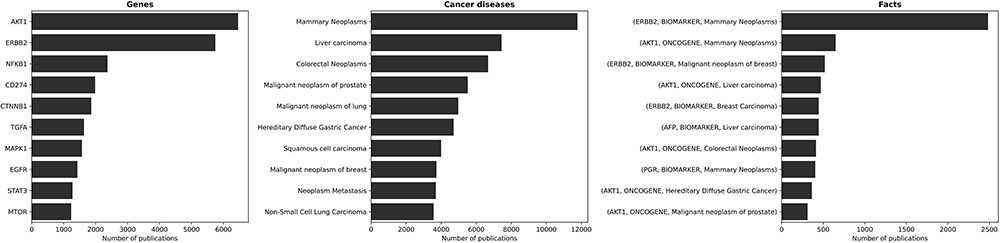 Database (Oxford), Volume 2023, , 2023, baad061, https://doi.org/10.1093/database/baad061
The content of this slide may be subject to copyright: please see the slide notes for details.
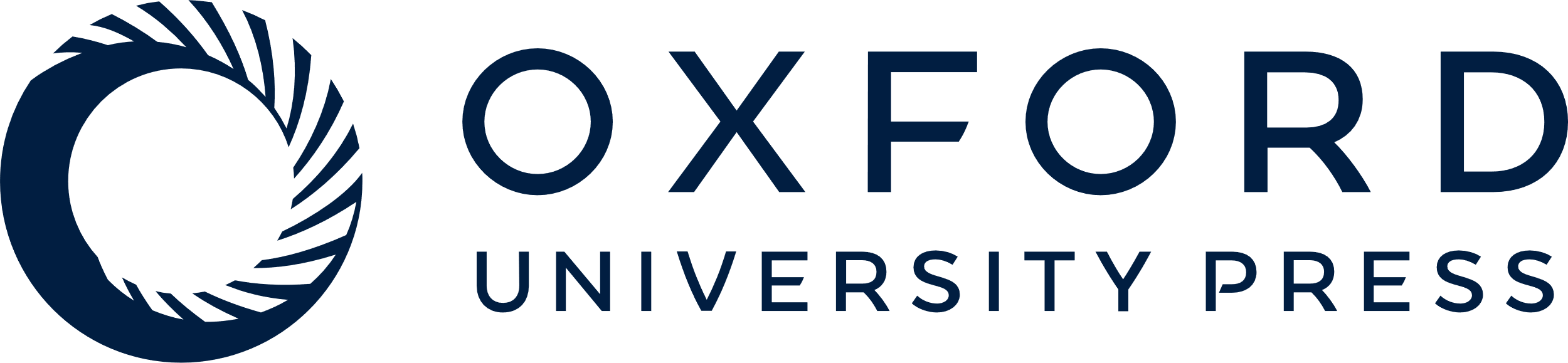 [Speaker Notes: Figure 4. The ten most discussed genes, cancer diseases, and facts within the literature. The most discussed genes are those most involved in cancer diseases, with a focus on breast, colorectal, prostate, and lung cancer—i.e., the most common cancer types worldwide. Consequently, the most discussed facts refer to gene expression-cancer associations involving these specific genes and diseases.


Unless provided in the caption above, the following copyright applies to the content of this slide: © The Author(s) 2023. Published by Oxford University Press.This is an Open Access article distributed under the terms of the Creative Commons Attribution License (https://creativecommons.org/licenses/by/4.0/), which permits unrestricted reuse, distribution, and reproduction in any medium, provided the original work is properly cited.]